Правовая ОТВЕТСТВЕННОСТЬ РОДИТЕЛЕЙ за ЖИЗНЬ и Здоровье несовершеннолетних
Безопасность детей наше общее дело.Сохранение жизни и здоровья детей – главная обязанность взрослых.
Согласно статье 32 Конституции Республики Беларусь детство находится под защитой государства.
Родители или лица, их заменяющие, имеют право и обязаны воспитывать детей, заботиться об их здоровье, развитии и обучении. Ребенок не должен подвергаться жестокому обращению или унижению, привлекаться к работам, которые могут нанести вред его физическому, умственному или нравственному развитию. 
В соответствии со статьей 73 Кодекса Республики Беларусь о браке и семье защита прав и законных интересов несовершеннолетних детей возложена на их родителей.
Родители являются законными представителями своих несовершеннолетних детей и выступают в защиту их прав и законных интересов в отношениях с любыми лицами и организациями, в том числе в судах, без специального полномочия.
Безопасность детей наше общее дело.Сохранение жизни и здоровья детей – главная обязанность взрослых.
Статья 75 Кодекса Республики Беларусь о браке и семье гласит, что родители осуществляют воспитание детей, попечительство над ними и их имуществом. Под воспитанием понимается забота о физическом, духовном и нравственном развитии детей, об их здоровье, образовании и подготовке к самостоятельной жизни в обществе.
Частями 1 и 2 статьи 76 Кодекса Республики Беларусь о браке и семье установлено равенство прав и обязанностей обоих родителей. Отец и мать имеют равные права и обязанности в отношении своих детей. Родители пользуются равными правами и несут равные обязанности в отношении своих детей и в случае расторжения брака между ними, если иное не предусмотрено в Соглашении о детях.
Статья 77 Кодекса Республики Беларусь о браке и семье регулирует участие отдельно проживающего родителя в воспитании детей. Родитель, проживающий отдельно от детей, имеет право общаться с ними и обязан принимать участие в их воспитании. Родитель, при котором проживают дети, не вправе препятствовать другому родителю общаться с детьми и участвовать в их воспитании.
Ответственность родителей за воспитание детей, обеспечение их безопасности
Законодательство Республики Беларусь в полной мере регулирует вопросы ответственности родителей за воспитание и здоровье детей:
Декрет Президента Республики Беларусь от 24 ноября 2006 г. № 18 «О дополнительных мерах по государственной защите детей в неблагополучных семьях»,
Кодекс Республики Беларусь о браке и семье, 
Кодекс Республики Беларусь об административных правонарушениях (далее – КоАП),
Уголовный кодекс Республики Беларусь (далее – УК).
Статьей 67 Кодекса Республики Беларусь о браке и семье и пунктом 1 Декрета №18 определены случаи ненадлежащего воспитания и содержания детей, нахождения детей в социально опасном положении, признания ребенка нуждающимся в государственной защите
Родители, опекуны, попечители несут ответственность за ненадлежащее воспитание и содержание детей в соответствии с законодательством Республики Беларусь.
Воспитание и содержание ребенка признаются ненадлежащими, если не обеспечиваются права и законные интересы ребенка, в том числе если ребенок находится в социально опасном положении.
Под социально опасным положением понимается обстановка, при которой:
не удовлетворяются основные жизненные потребности ребенка (не обеспечиваются безопасность, надзор или уход за ребенком, потребности ребенка в пище, жилье, одежде, получение ребенком необходимой медицинской помощи, не создаются санитарно-гигиенические условия для жизни ребенка и т.д.);
ребенок вследствие отсутствия надзора за его поведением и образом жизни совершает деяния, содержащие признаки административного правонарушения либо преступления;
лица, принимающие участие в воспитании и содержании ребенка, ведут аморальный образ жизни, что оказывает вредное воздействие на ребенка, злоупотребляют своими правами и (или) жестоко обращаются с ним либо иным образом ненадлежаще выполняют обязанности по воспитанию и содержанию ребенка, в связи с чем имеет место опасность для его жизни или здоровья.
В настоящее время в Республике Беларусь за совершение противоправных поступков предусмотрены два вида ответственности: административная и уголовная
Административная и уголовная ответственность наступает с 16 лет, а за совершение определенных правонарушений - с 14-летнего возраста.
Согласно ч. 2 ст. 4.3 КоАП Республики Беларусь физическое лицо, совершившее запрещенное деяние в возрасте от 14 до 16 лет, подлежит административной ответственности лишь за:
за умышленное причинение телесного повреждения и иные насильственные действия (статья 9.1);
за мелкое хищение (статья 10.5);
за умышленные уничтожение либо повреждение имущества (статья 10.9);
за нарушение требований пожарной безопасности в лесах или на торфяниках (статья 15.29);
за жестокое обращение с животными (статья 15.45);
за разведение костров в запрещенных местах (статья 15.58);
за мелкое хулиганство (статья 17.1);
за нарушение правил, обеспечивающих безопасность движения на железнодорожном или городском электрическом транспорте (части 1 - 3, 5 статьи 18.3);
за нарушение правил пользования средствами железнодорожного транспорта (статья 18.4);
за нарушение правил пользования транспортным средством (статья 18.9);
за нарушение правил пользования метрополитеном (статья 18.10);
за нарушение требований по обеспечению сохранности грузов на транспорте (статья 18.34);
за уничтожение, повреждение либо утрату историко-культурных ценностей или культурных ценностей, которым может быть придан статус историко-культурной ценности (статья 19.4);
за нарушение порядка вскрытия воинских захоронений и проведения поисковых работ (статья 19.7);
за незаконные действия в отношении газового, пневматического или метательного оружия (статья 23.46);
за незаконные действия в отношении холодного оружия (статья 23.47).

Ответственность за совершение противоправных деяний лица, не достигшего возраста привлечения к административной и уголовной ответственности, несут его законные представители (родители, опекуны, усыновители) по ст. 9.4 КоАП Республики Беларусь «Невыполнение обязанностей по воспитанию детей».
Административная ответственность родителей
Статья 9.4 КоАП.
 Невыполнение обязанностей по воспитанию детей
Статья 9.1 КоАП. Умышленное причинение телесного повреждения и иные насильственные действия либо нарушение защитного предписания
Статья 17.13 КоАП. Неисполнение обязанностей по сопровождению или обеспечению сопровождения несовершеннолетнего в ночное время вне жилища
Статья 17.4 КоАП. Вовлечение несовершеннолетнего в антиобщественное поведение
Уголовная ответственность родителей
Статья 172 УК.
Вовлечение несовершеннолетнего в совершение преступления
Преступления против половой неприкосновенности или половой свободы
Статья 159 УК.
Оставление в опасности
Статья 173 УК.
Вовлечение несовершеннолетнего в антиобщественное поведение
Статья 174 УК.
Уклонение родителей от содержания детей либо от возмещения расходов, затраченных государством на содержание детей, находящихся или находившихся на государственном обеспечении
Рекомендации родителям:
разговаривайте с ребенком;
говорите о своей любви;
доверяйте ребенку;
не сравнивайте его с другими детьми;
развивайте чувство собственного достоинства у ребёнка;
обращайтесь к специалистам;
используйте свой авторитет;
периодически напоминайте ребенку основные правила безопасного поведения
«Родители должны любить своего ребёнка таким, какой он есть, а не таким, каким он мог бы быть». 
(Монте)
«Дети никогда не поступают так, как мы велим, они поступают так, как поступаем мы сами».

(Л.Хей)
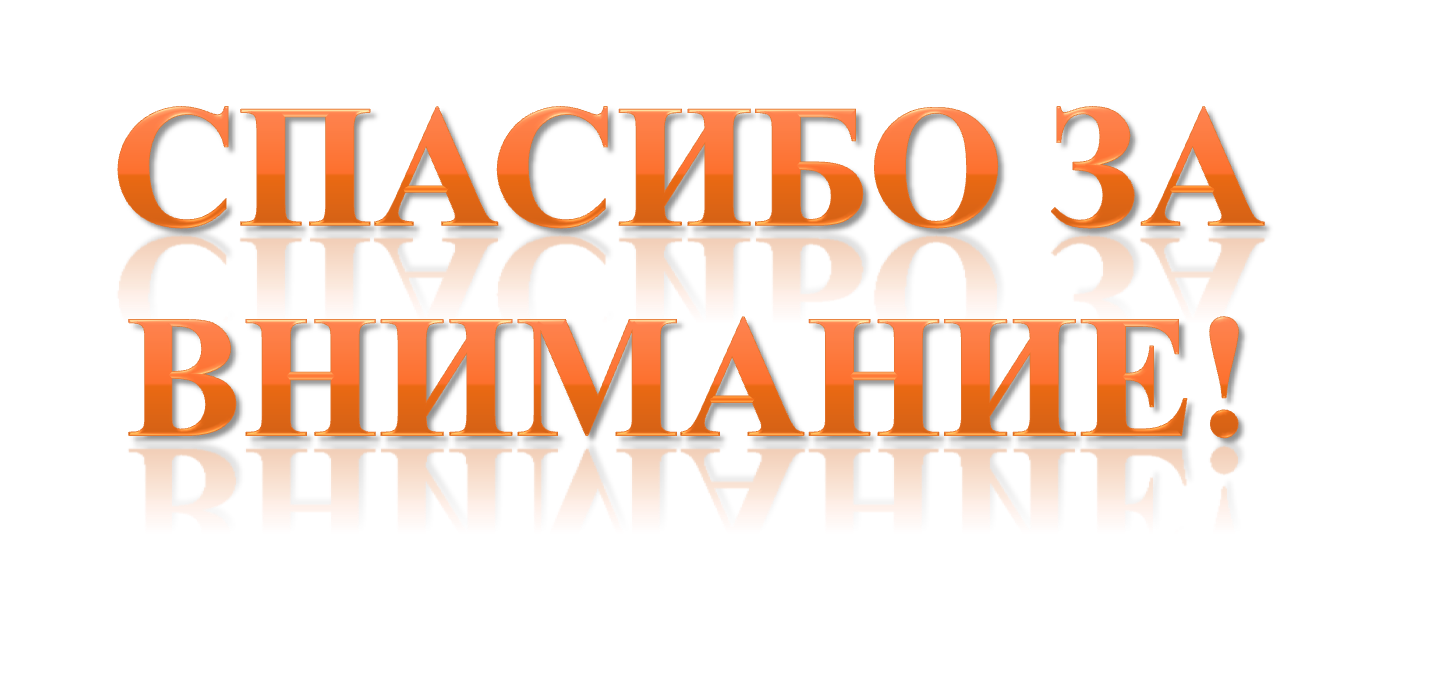